Case/control studies
Example: schizophrenia
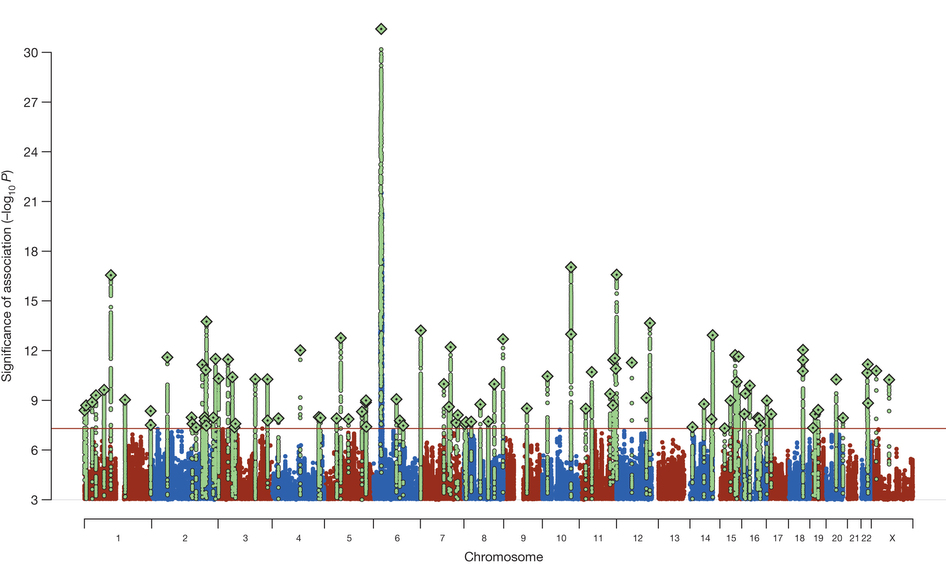 Heritability: 80%
108 genome-wide significant loci
Explain ~2-3% of heritability
Schizophrenia Working Group of the Psychiatric Genomics Consortium
Testing a single SNP – χ2 test
TG
TT
GG
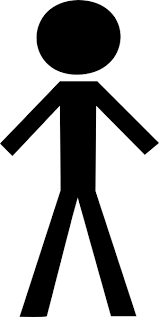 TT
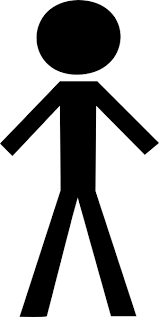 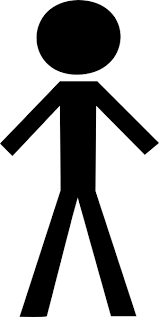 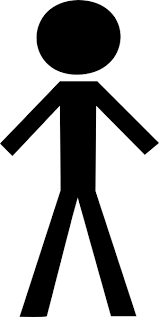 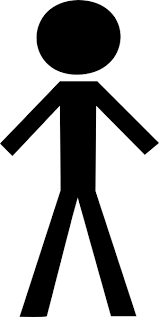 GG
TG
TG
TG
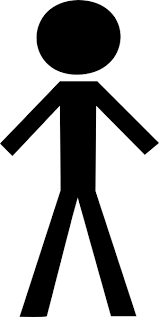 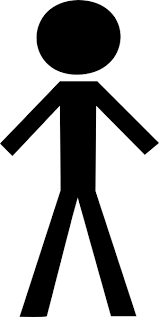 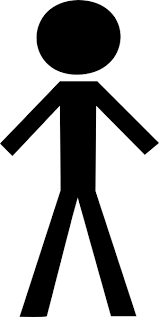 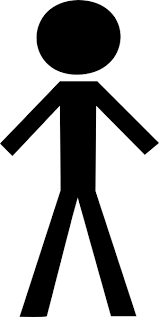 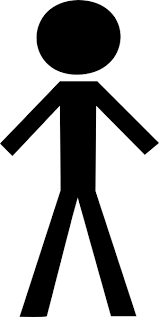 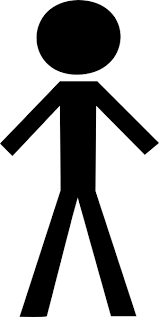 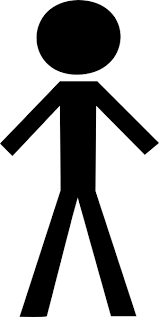 GG
GG
TT
TT
Controls
(e.g. no diabetes)
Cases
(e.g. diabetes)
[Speaker Notes: Example table

Pvalue
Odds ratio + interpretation]
Testing a single SNP – χ2 test
Genotype counts
Expected allele counts
Observed allele counts
Chi-square test:
Σi(obsi-expi)2/expi ~ χ2 with 1 degree of freedom  p-value

e.g. plink --assoc
[Speaker Notes: Example table

Pvalue
Odds ratio + interpretation]
Odds ratio
Observed allele counts
Odds: P(event occurs)/P(event doesn’t occur) =
P(event occurs)/(1-P(event occurs))
Odds that T occurs in a case: B/A
Odds that G occurs in a case: D/C
OR=1 no association
OR>1 T increases risk
OR<1 T decreases risk
(B/A)/(D/C) = BC/AD
Odds ratio:
Testing a single SNP – Logistic regression
Yi (phenotype for sample i) (Yi=1 for case, Yi=0 for control)
Xi (genotype for sample i) (0, 1 or 2 for TT, TG, GG)
Pi=E[Yi|Xi] (expected phenotype given genotype of sample i)
Logit(pi)=loge[pi/(1-pi)]
Logit(pi)~β0+β1Xi
+β2Ci+β3Di+…
Test: is β1 significantly different than 0?
eβ1 gives estimated odds ratio
Advantage: adding covariates
[Speaker Notes: Allows for covariates]